CentreOphtalmologiquedu Pairay
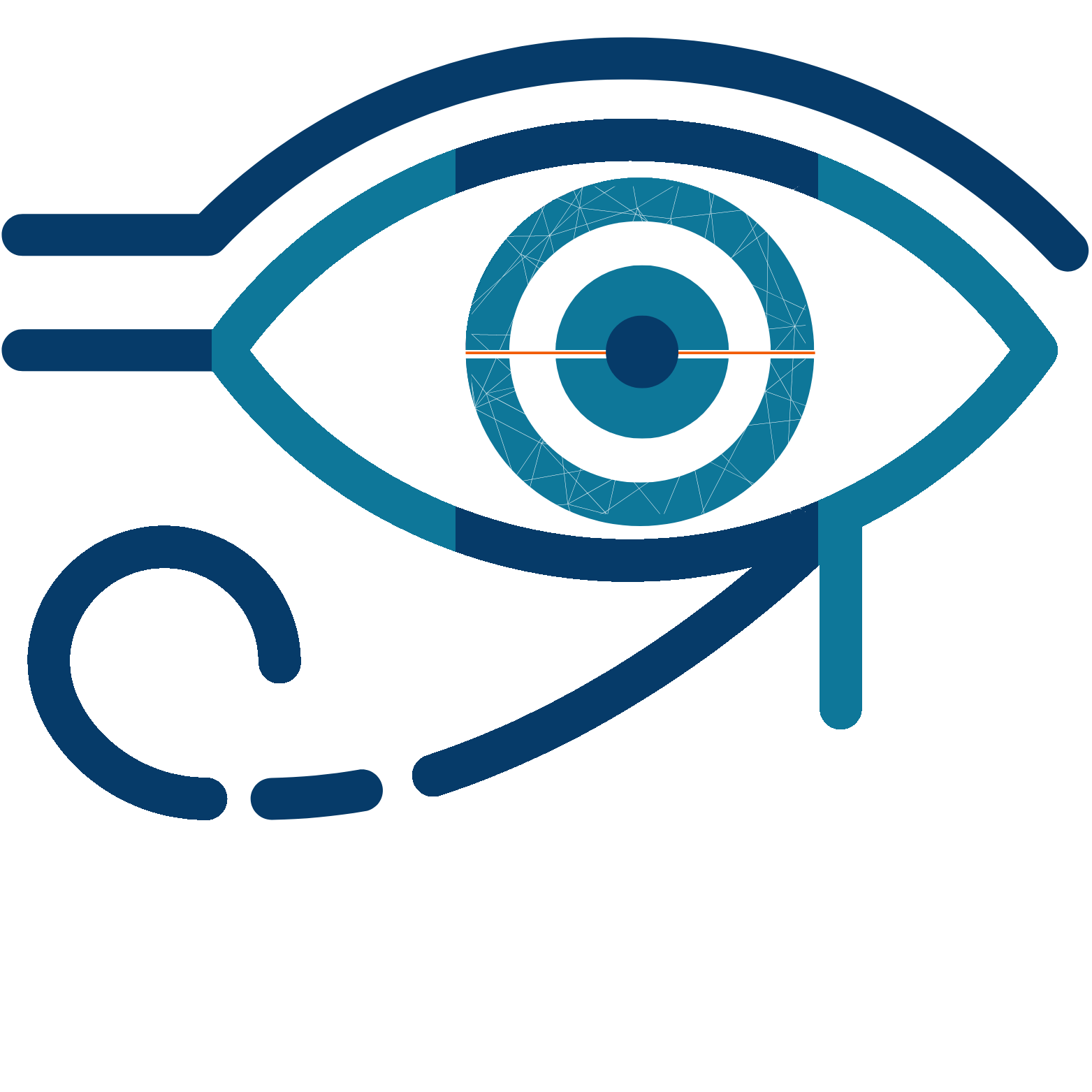 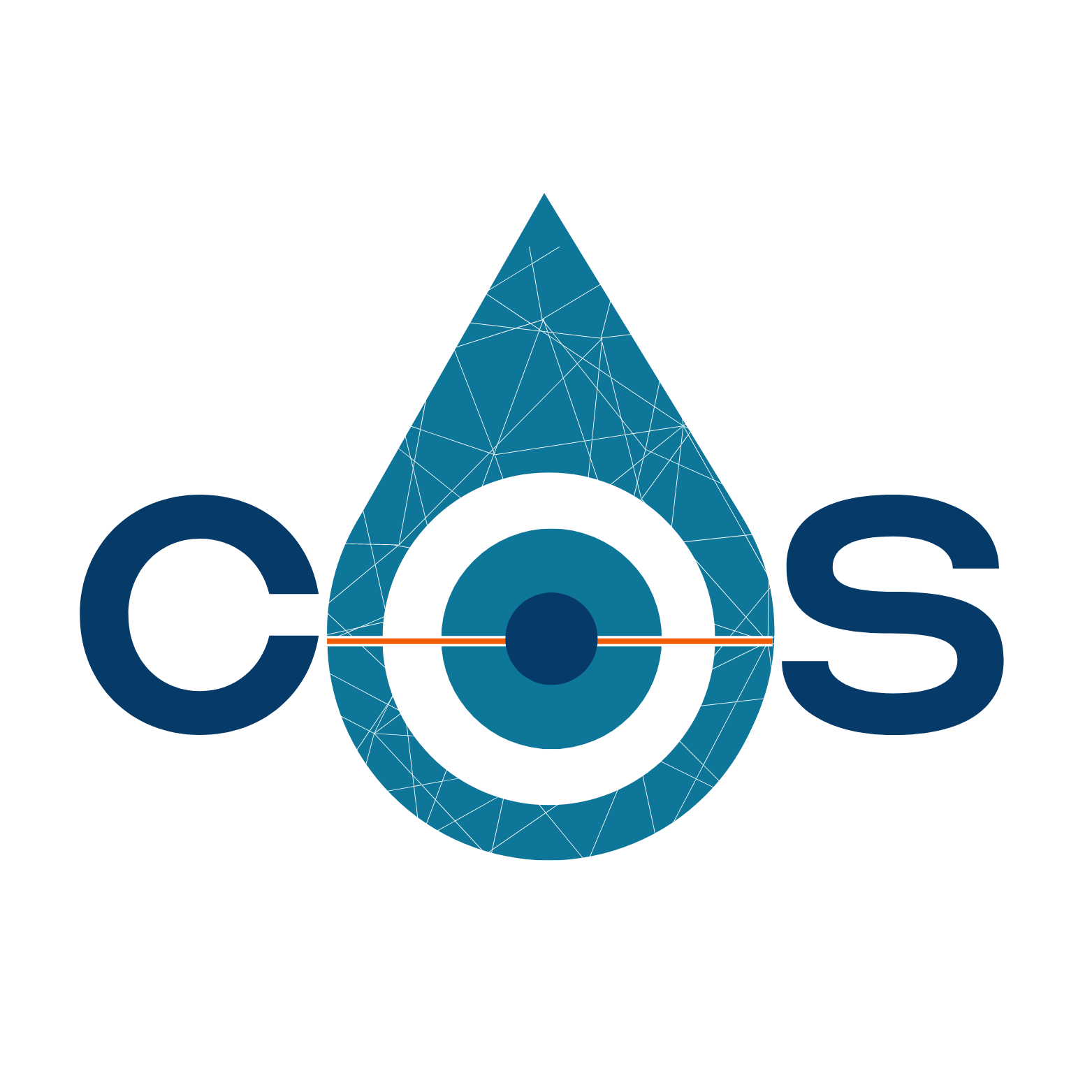 Cliniquede l’œil sec